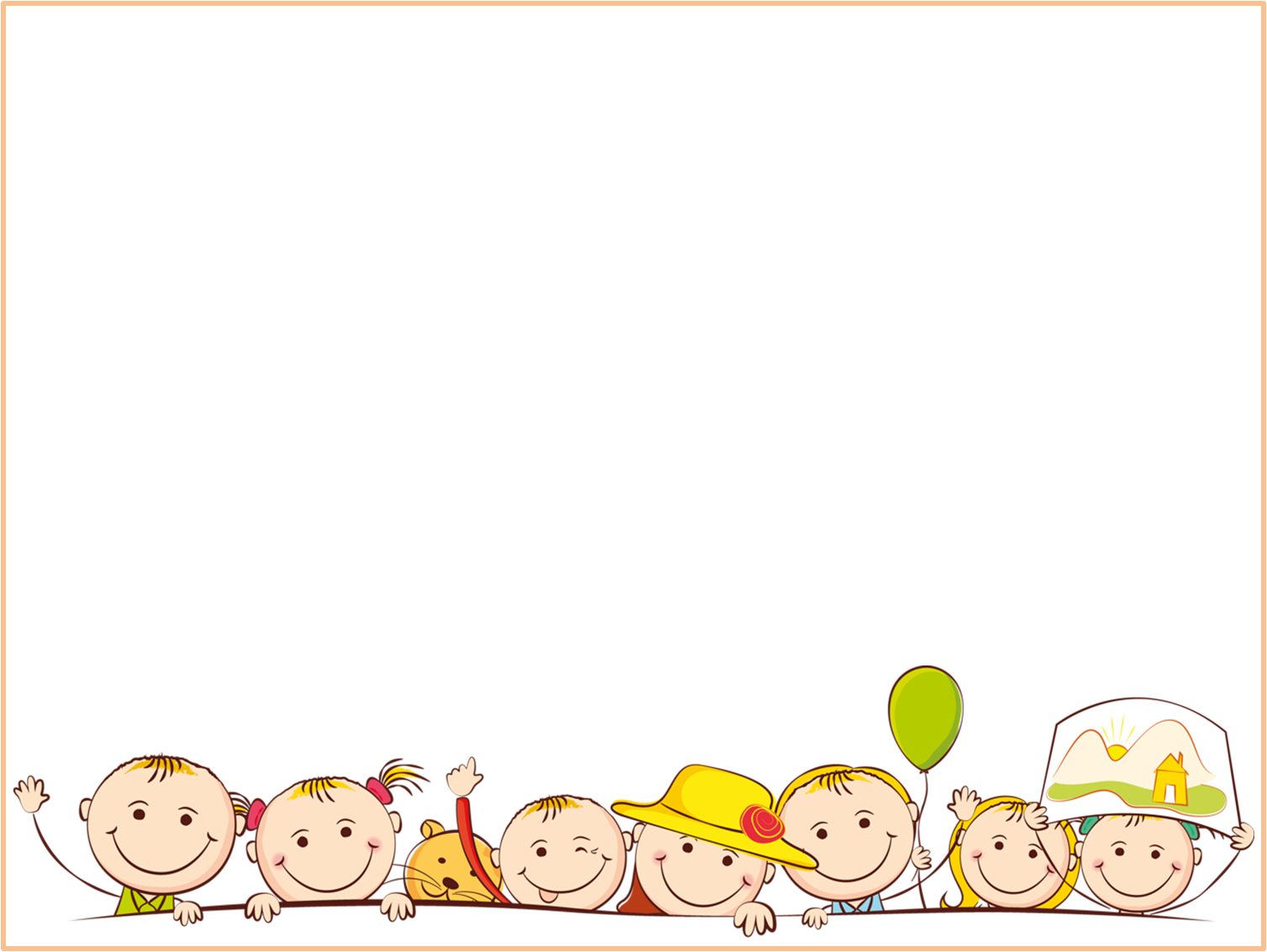 ПРЕЗЕНТАЦИЯ
ЛЕПКА «ИНДЮК»
ДЛЯ ДЕТЕЙ ПОДГОТОВИТЕЛЬНОЙ ГРУППЫ
ПОДГОТОВИЛИ ВОСПИТАТЕЛИ
МЯСИНА О.В. И ГРИНИНА Л.Г.
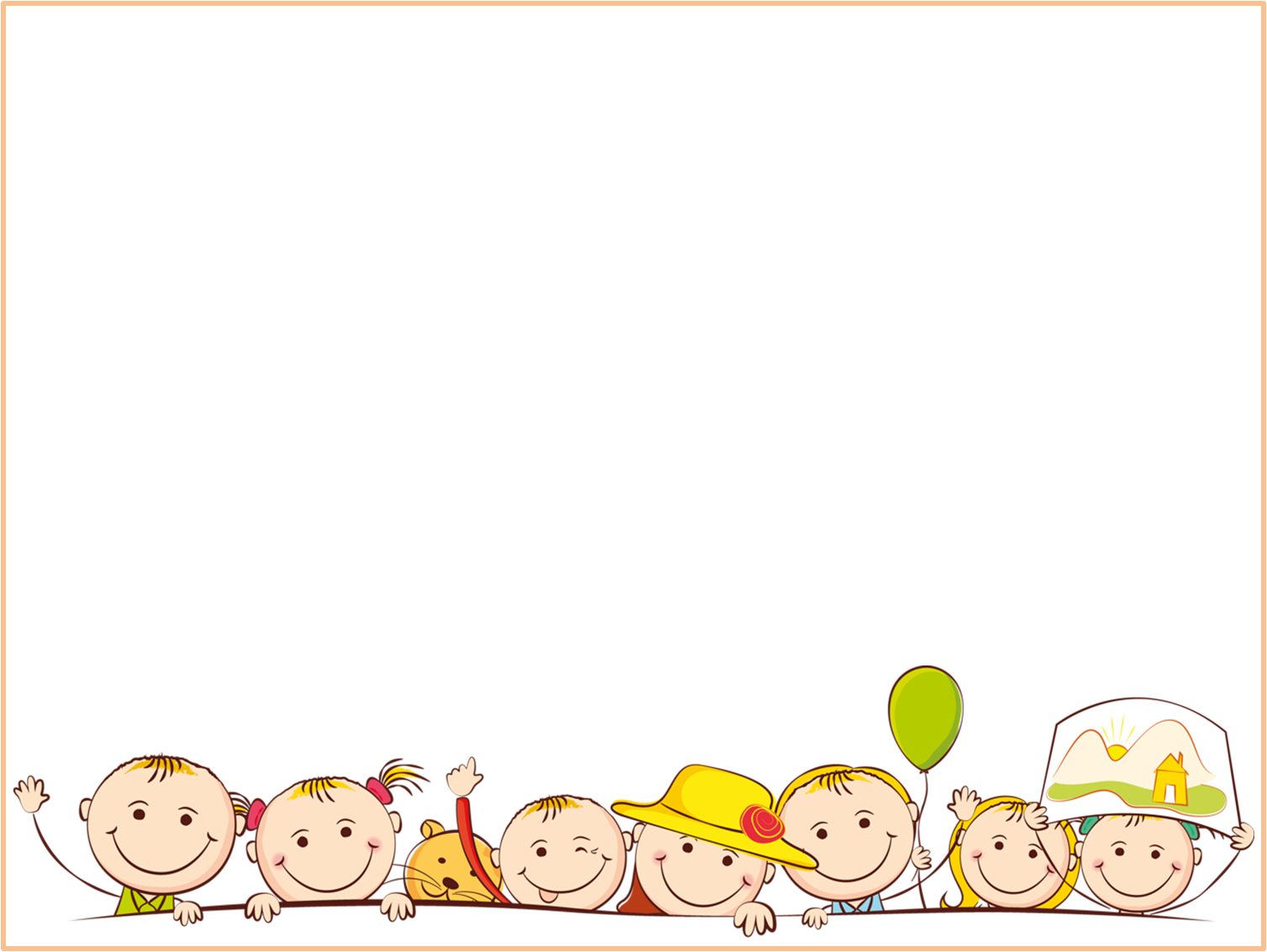 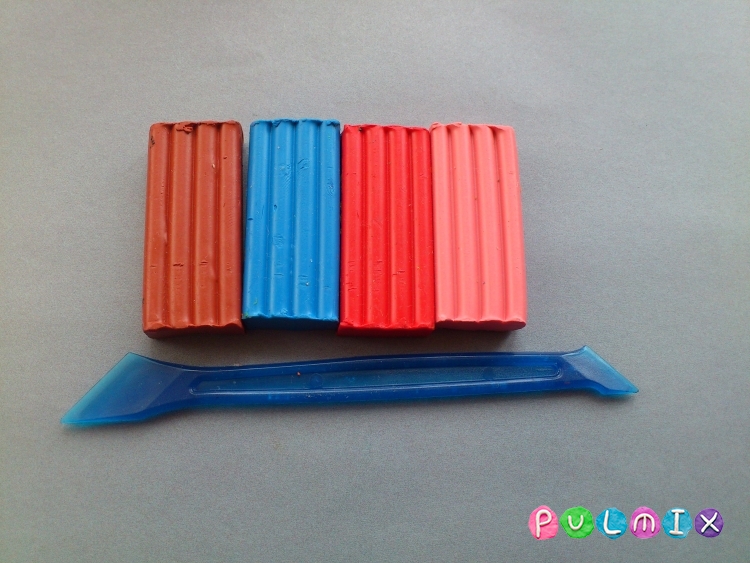 Подберите нужные оттенки и подготовьте стеку для плодотворной и интересной работы.
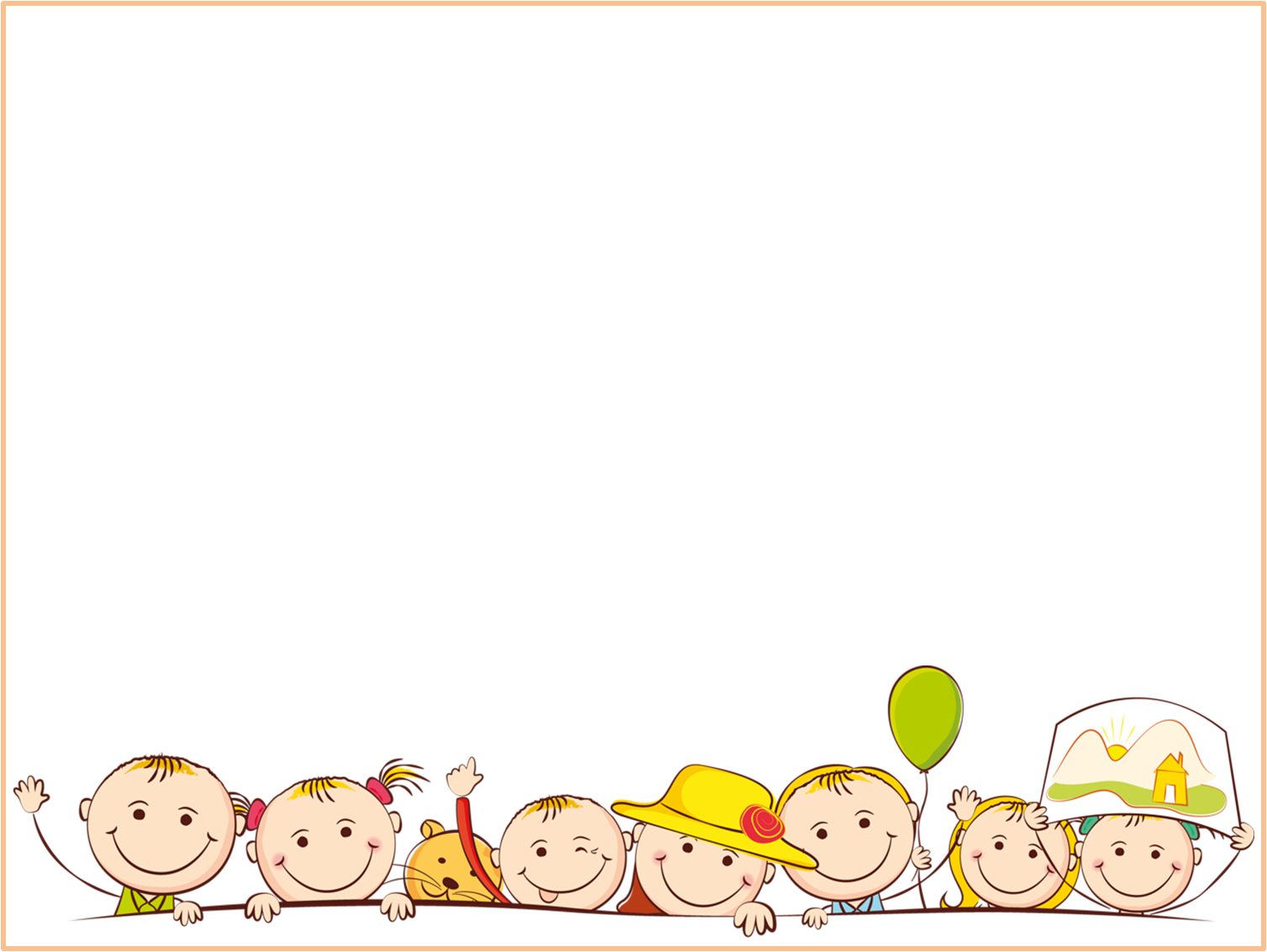 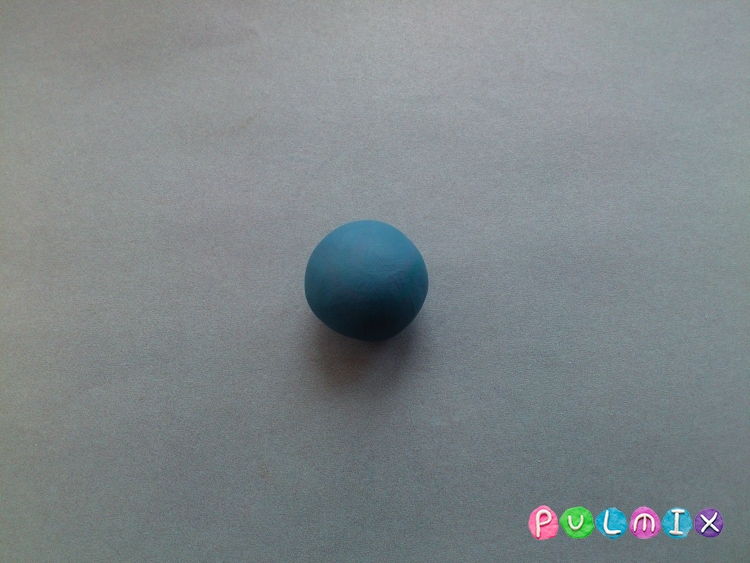 Скатайте начальный синий или фиолетовый шарик. Это будет центральная часть фигурки домашней птицы – туловище. Его размер, как раз, и будет определять параметры поделки.
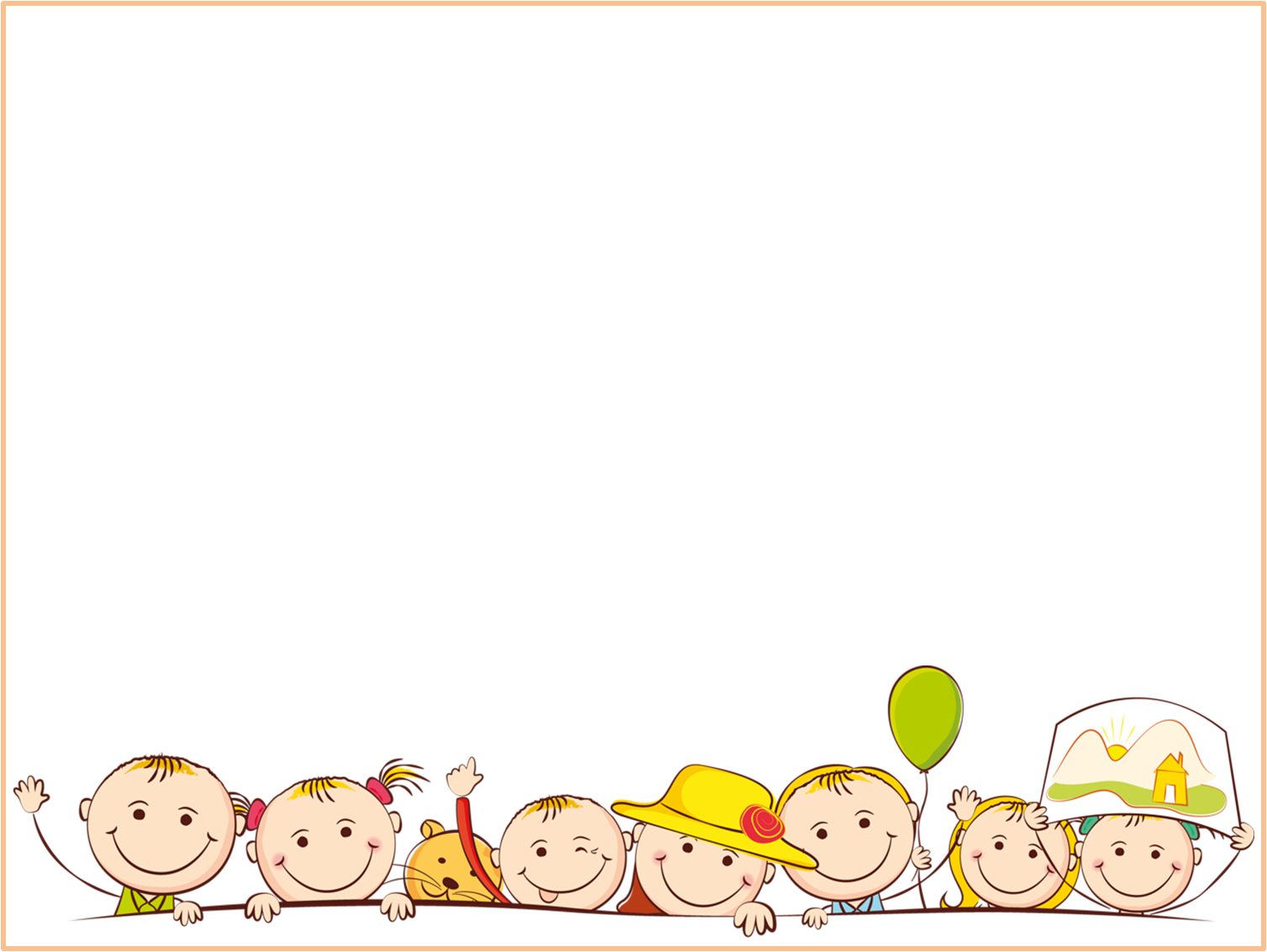 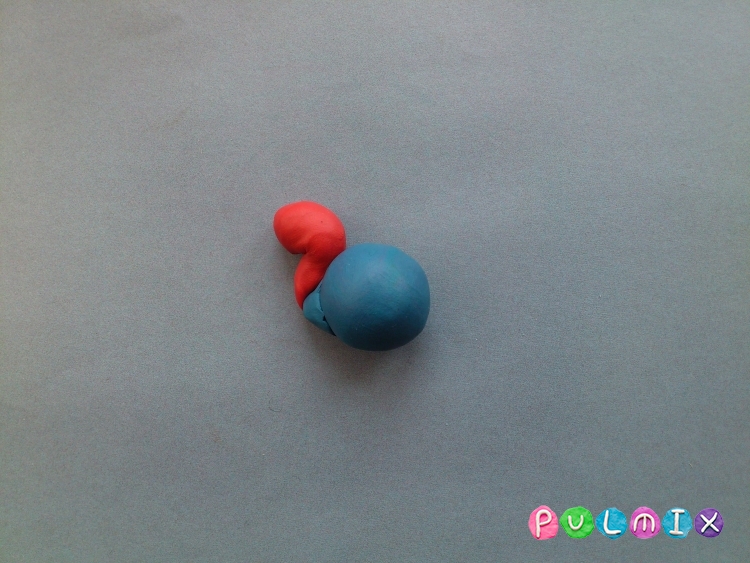 Прикрепите к шарику синий выступ, а к нему – красную шею и голову, вытянув кусочек красного пластилина.
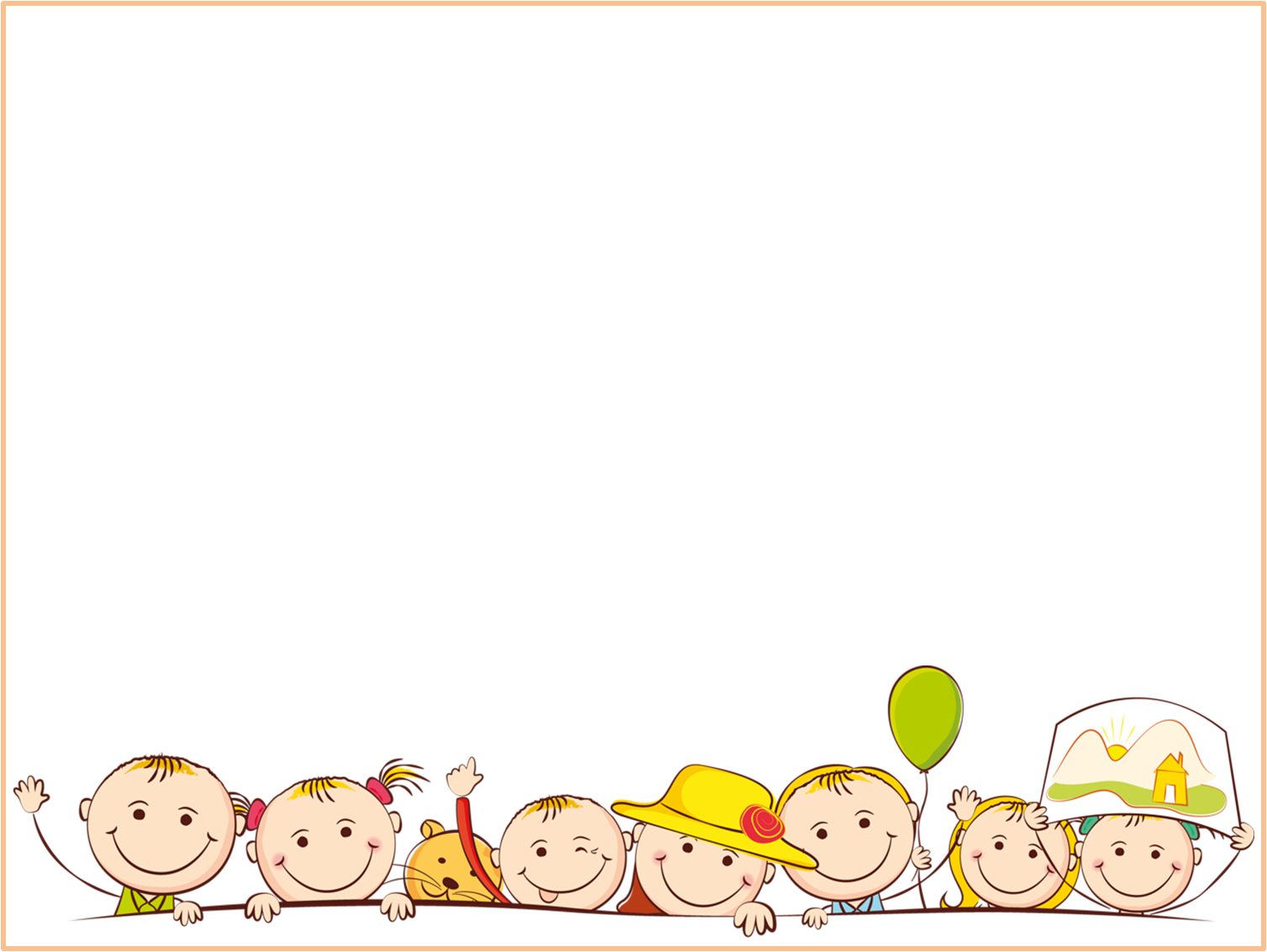 Оформите лицевую часть – прикрепите глаза, клюв и красный длинный отросток около клюва.
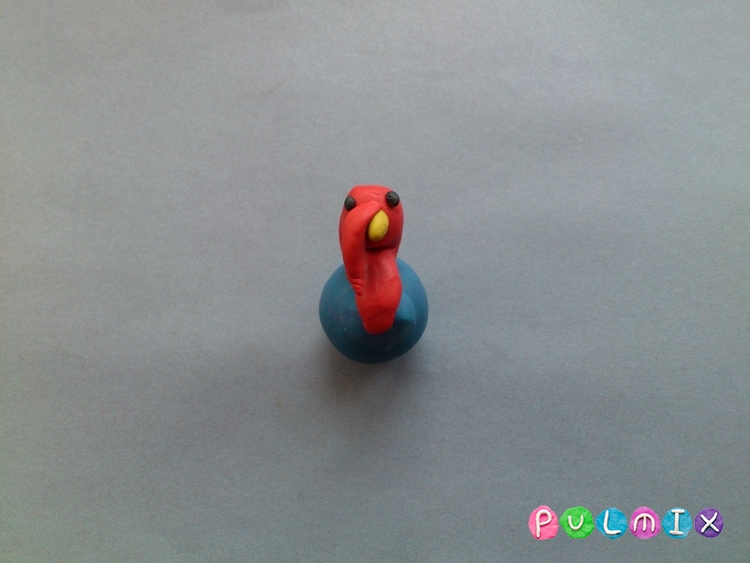 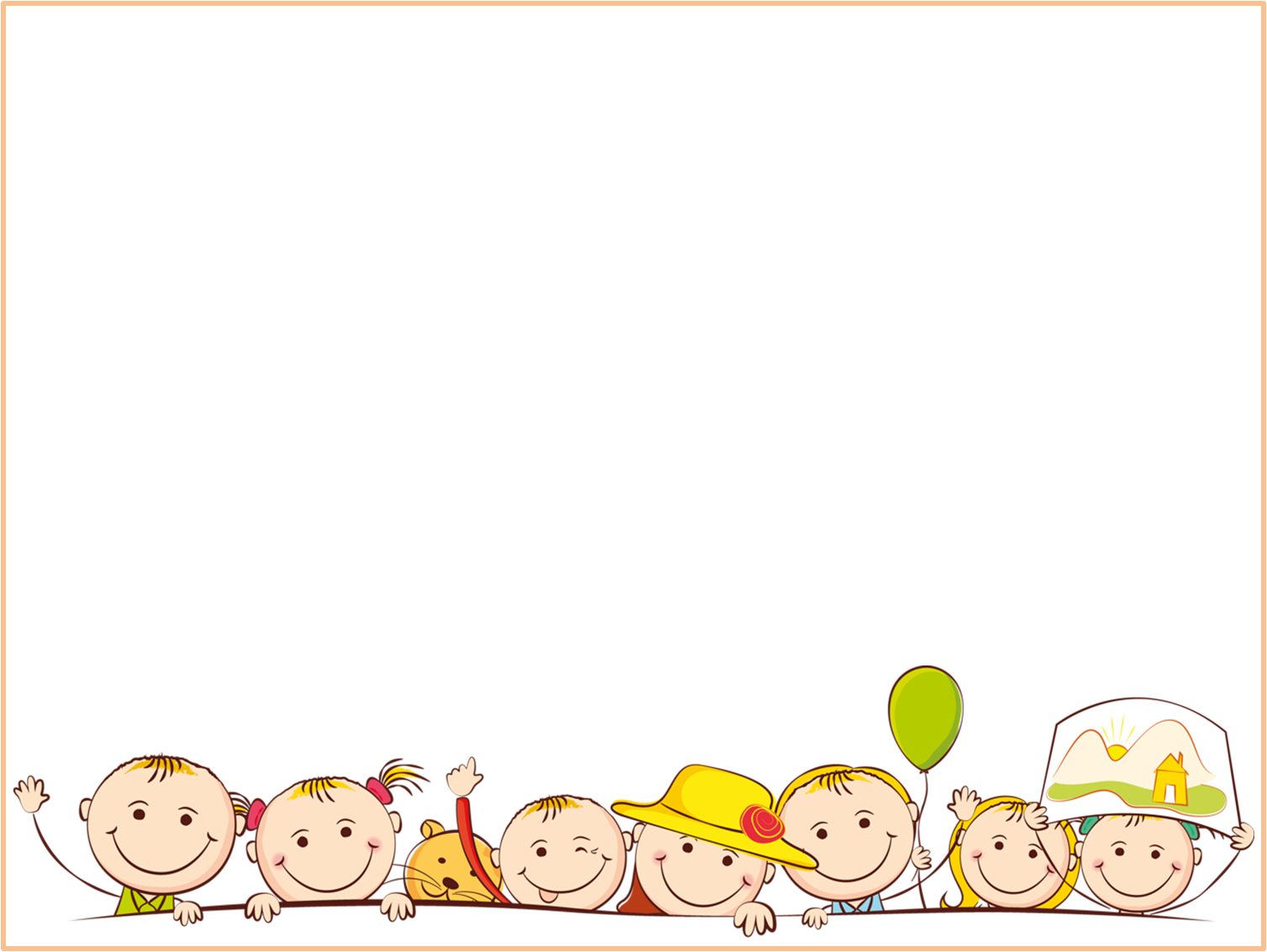 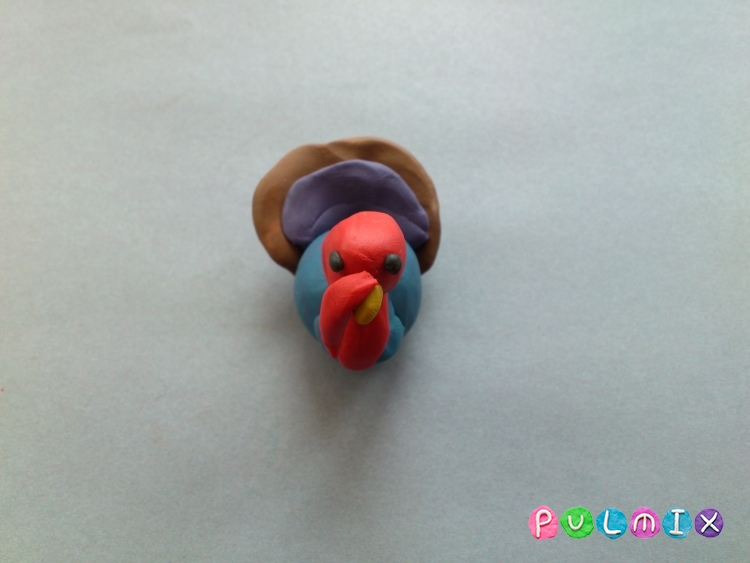 К задней части шарообразного туловища прикрепите две лепешки – коричневую и фиолетовую, чтобы получить хвост.
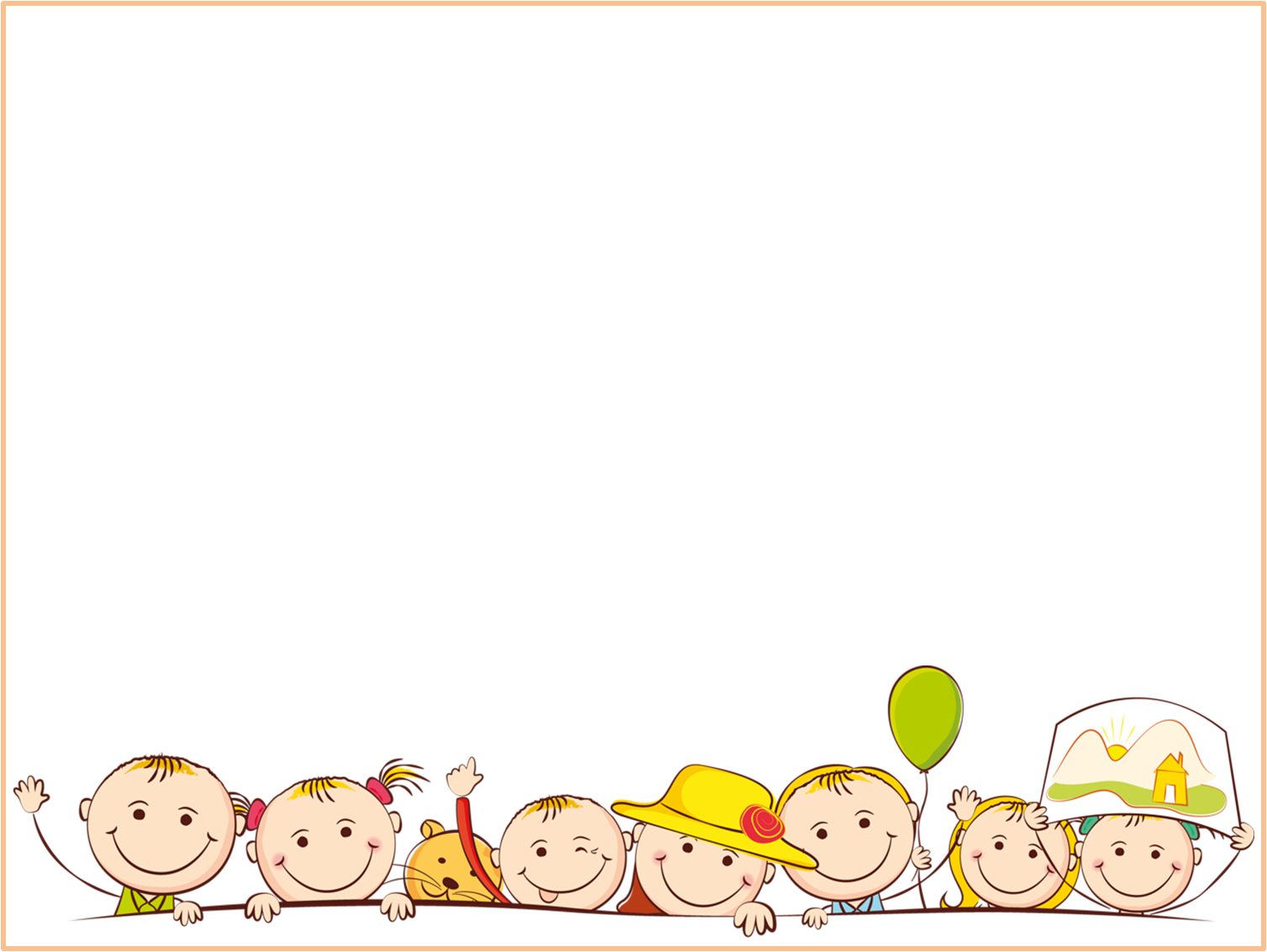 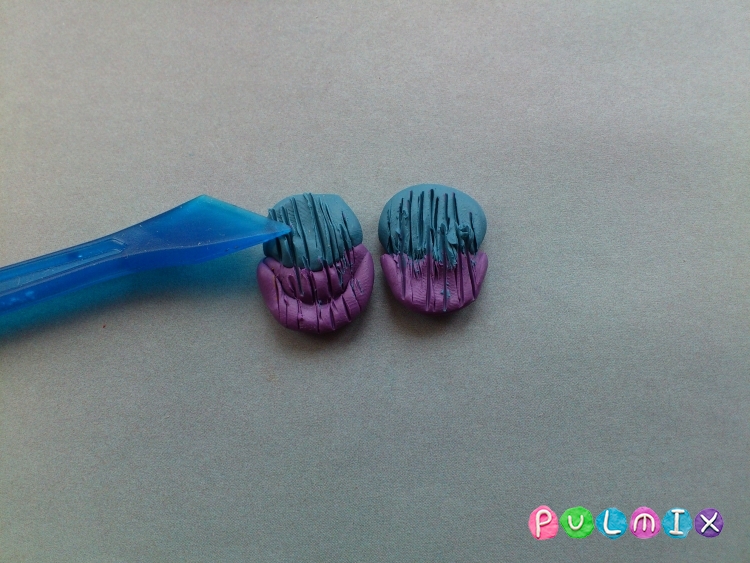 Налепите друг на друга (немного сместив) синюю и фиолетовую лепешки. Нанесите стекой насечки по всей поверхности.
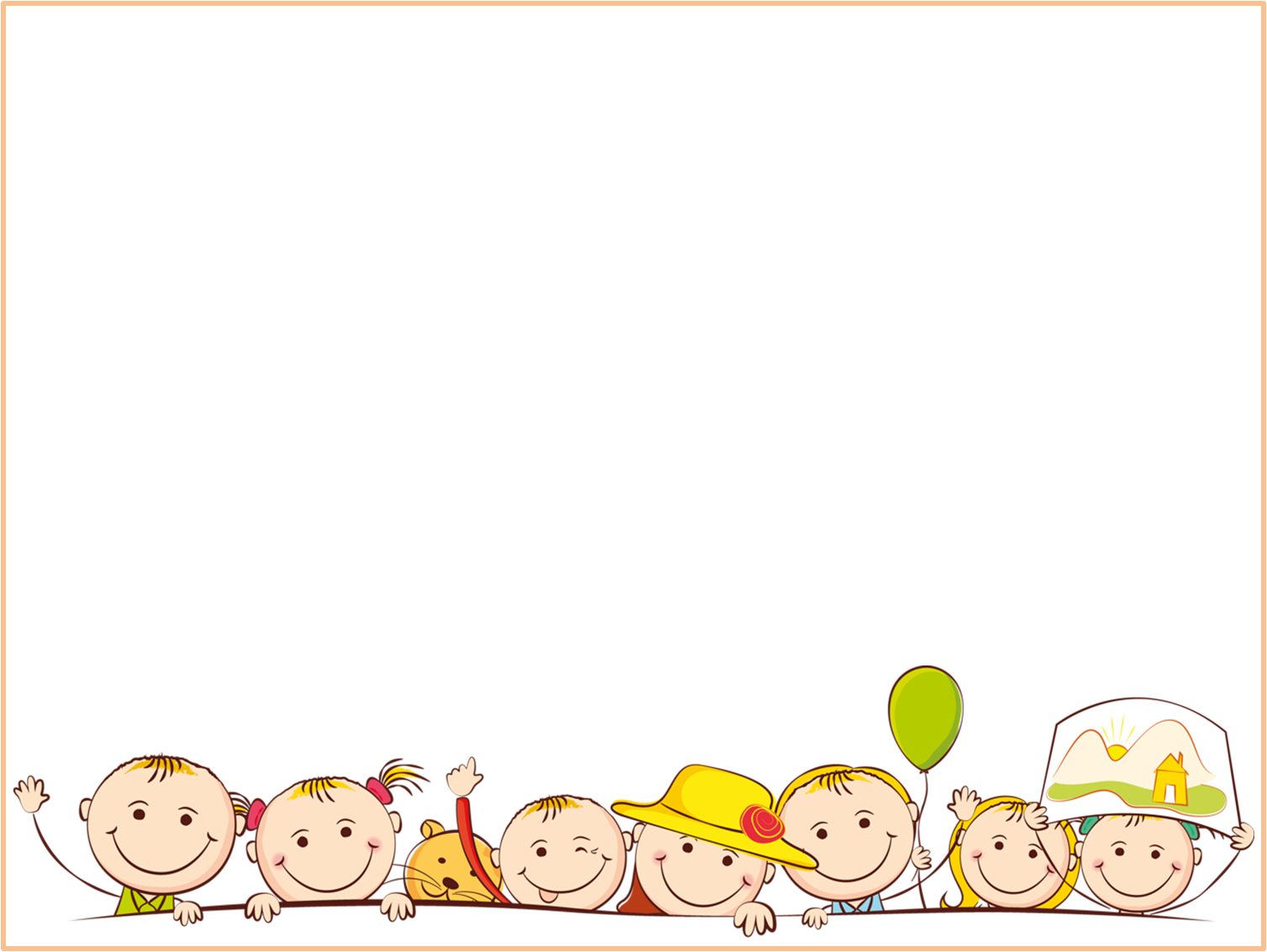 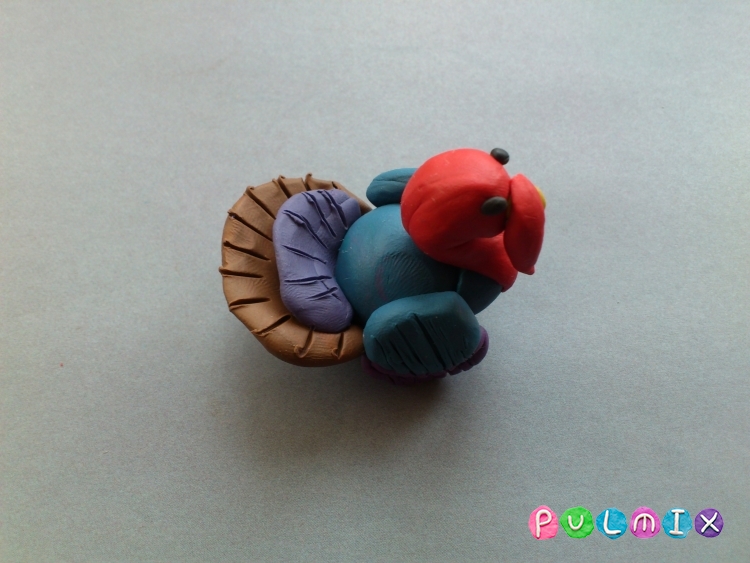 Сделайте хвост пышным с помощью стеки. Прикрепите крылья по бокам от туловища, направив их вниз.
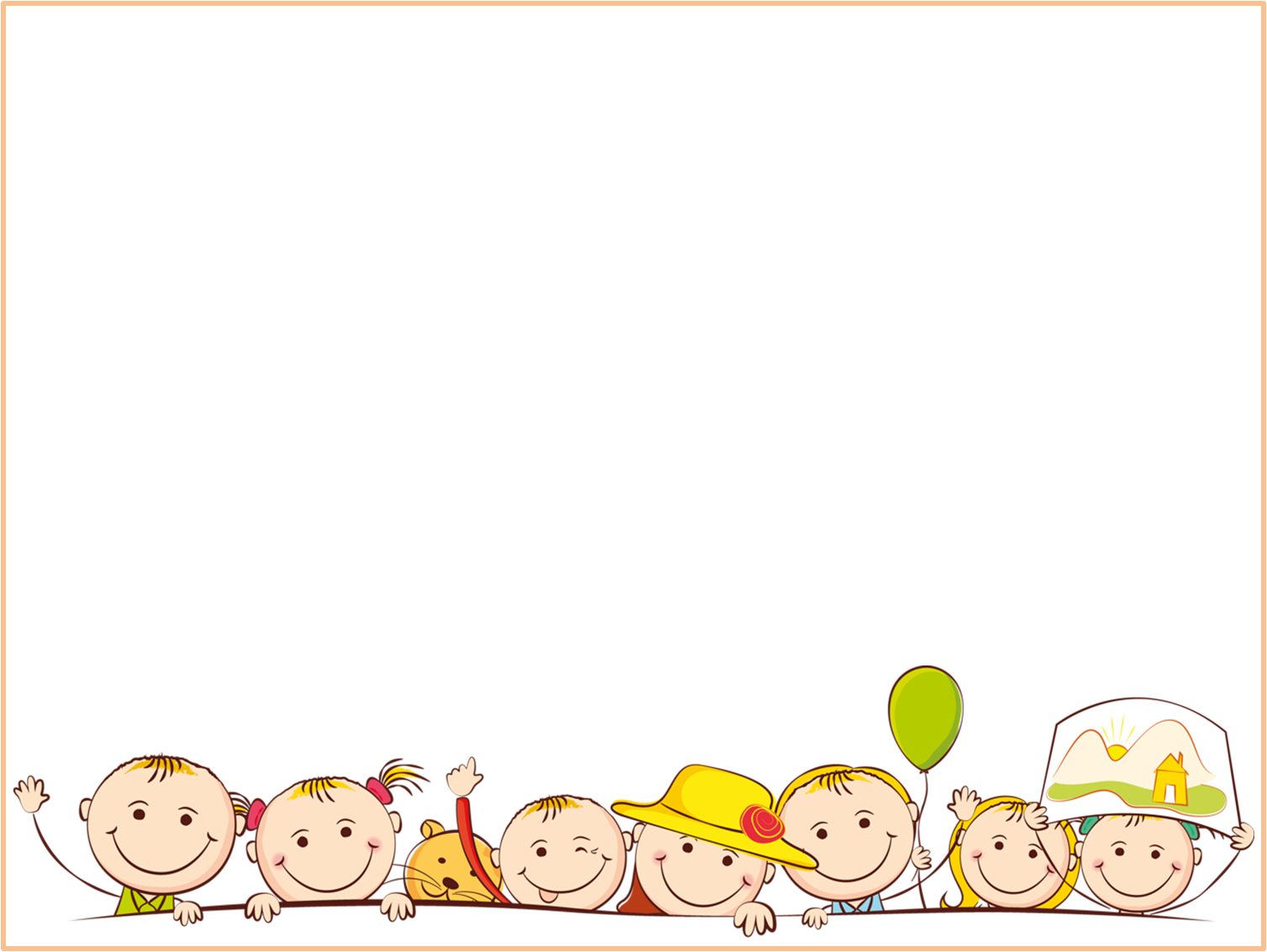 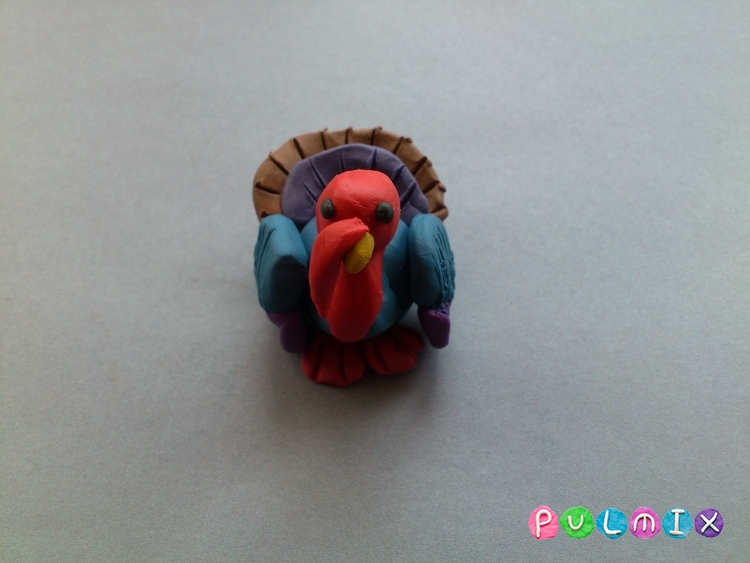 Напоследок, прикрепите красные лапки к брюшку фигурки, чтобы закончить облик индюка.
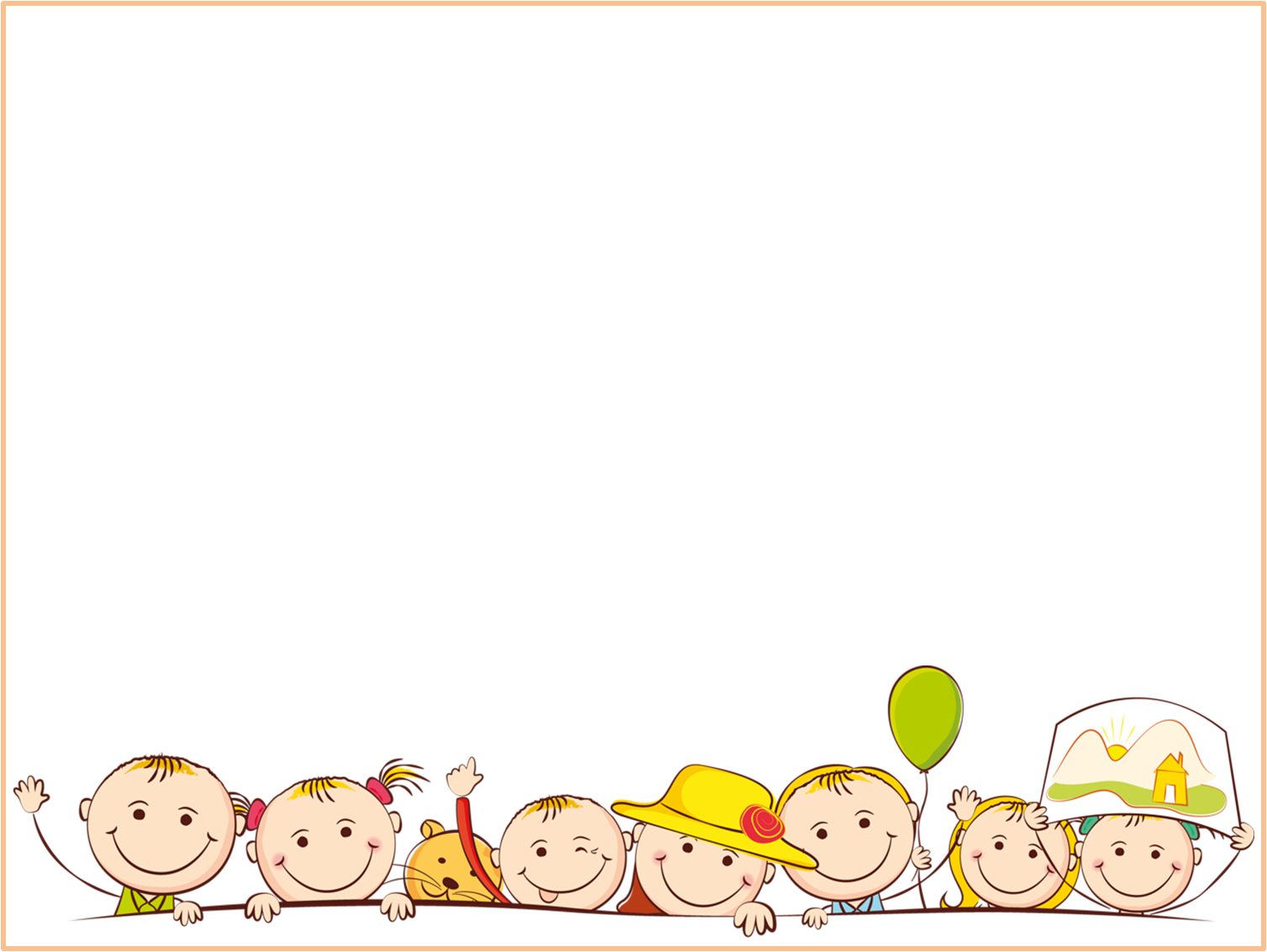 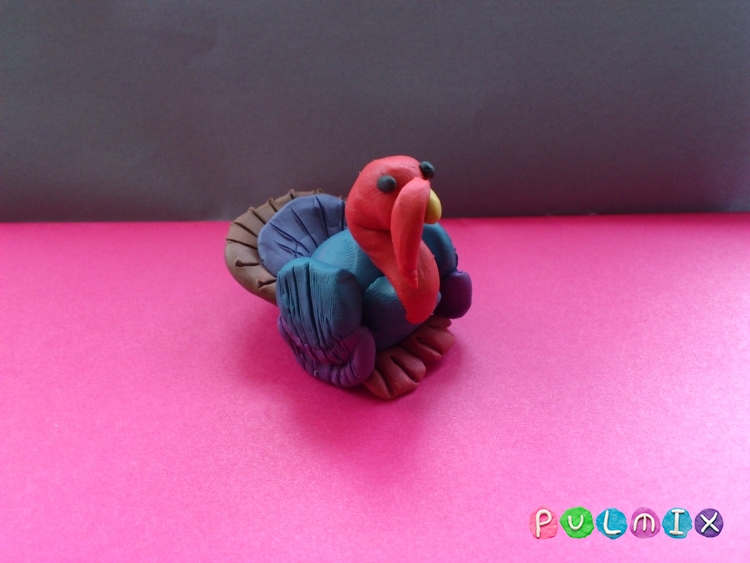 Пышный индюк из пластилина готов, он будет смотреться так же гармонично, если добавить зеленые и желтые краски.
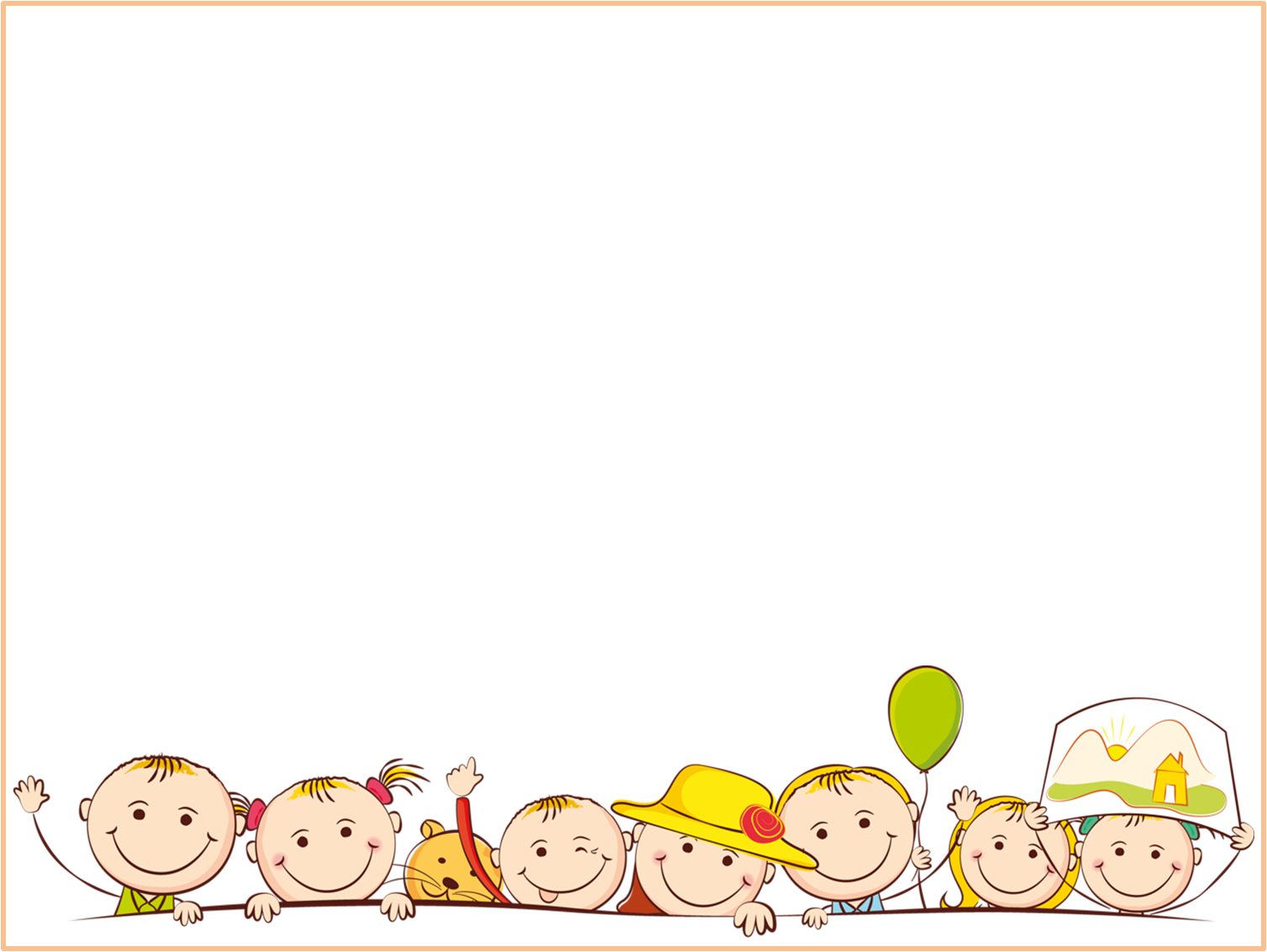 СПАСИБО
 ЗА 
ВНИМАНИЕ!